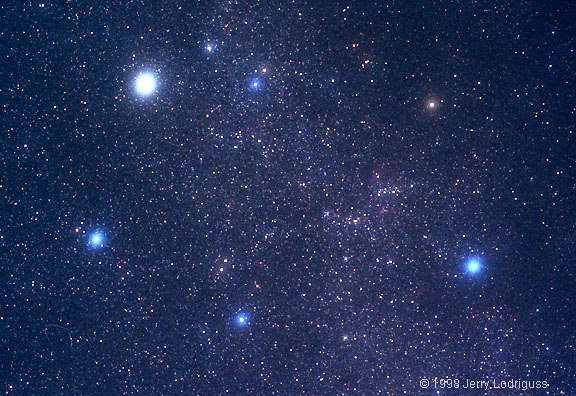 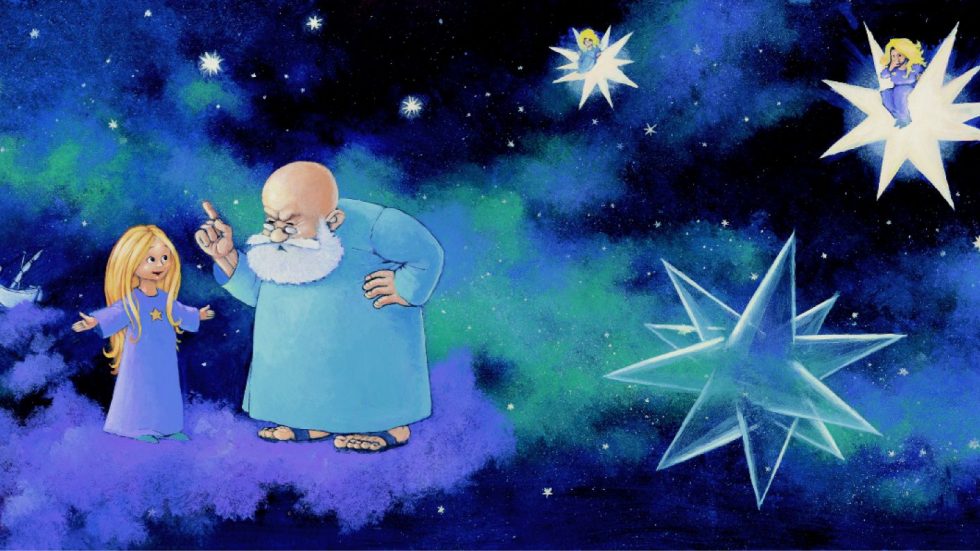 SLOVENŠČINA
ZVEZDICA ZASPANKA
ZVEZDICA ZASPANKA
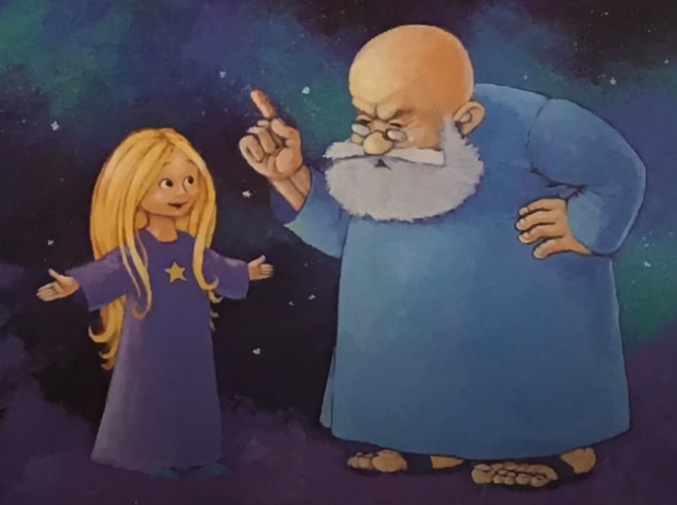 Ponedeljek, 25.1.2021
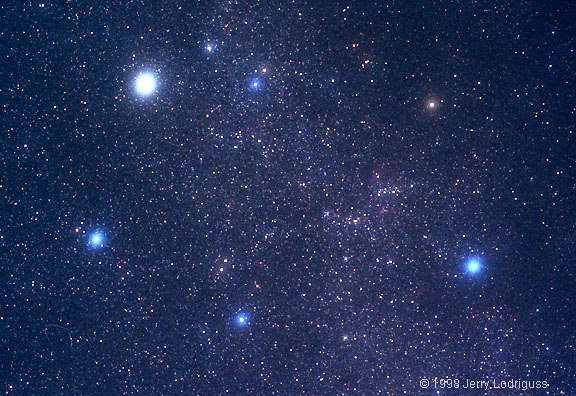 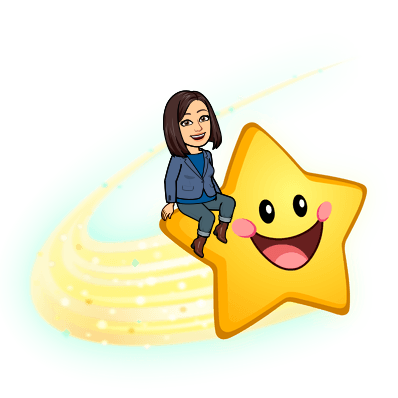 Frane Milčinski - Ježek
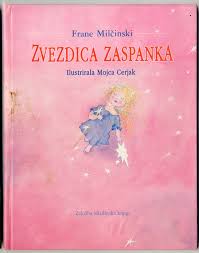 ZVEZDICA ZASPANKA
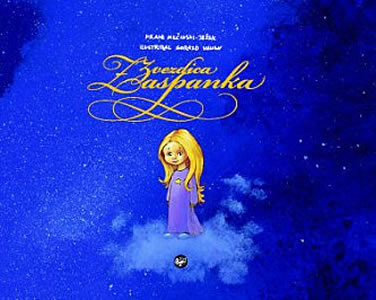 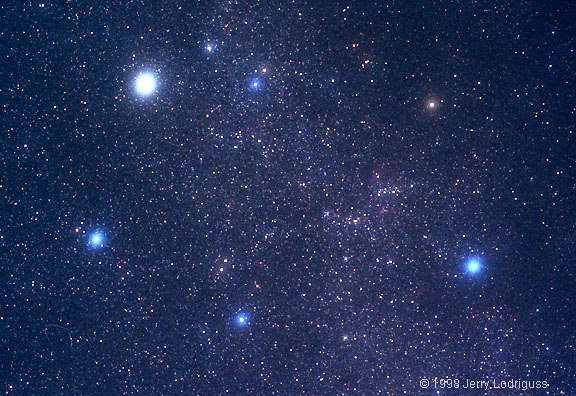 BOTER MESEC
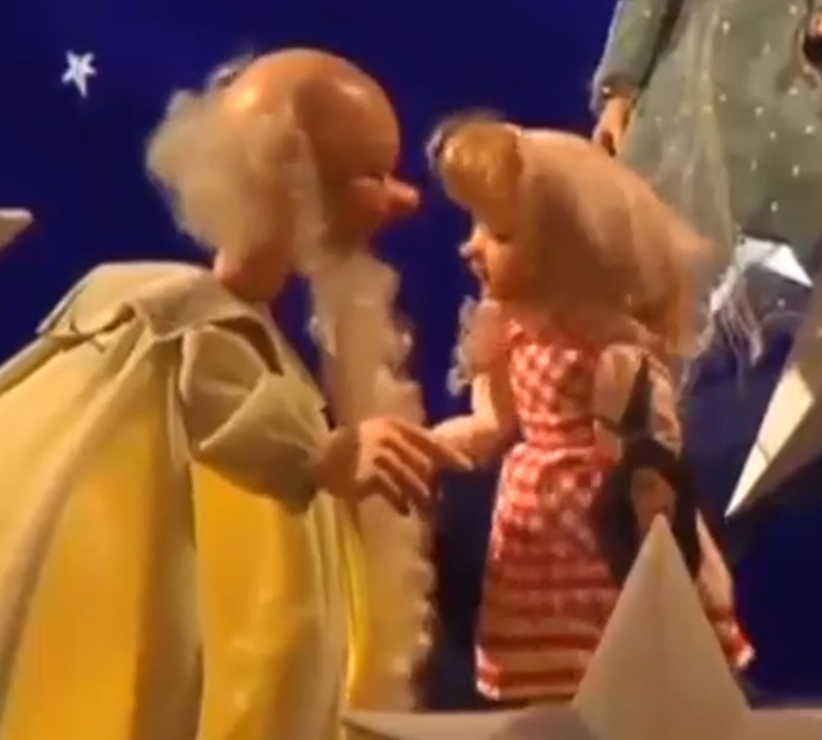 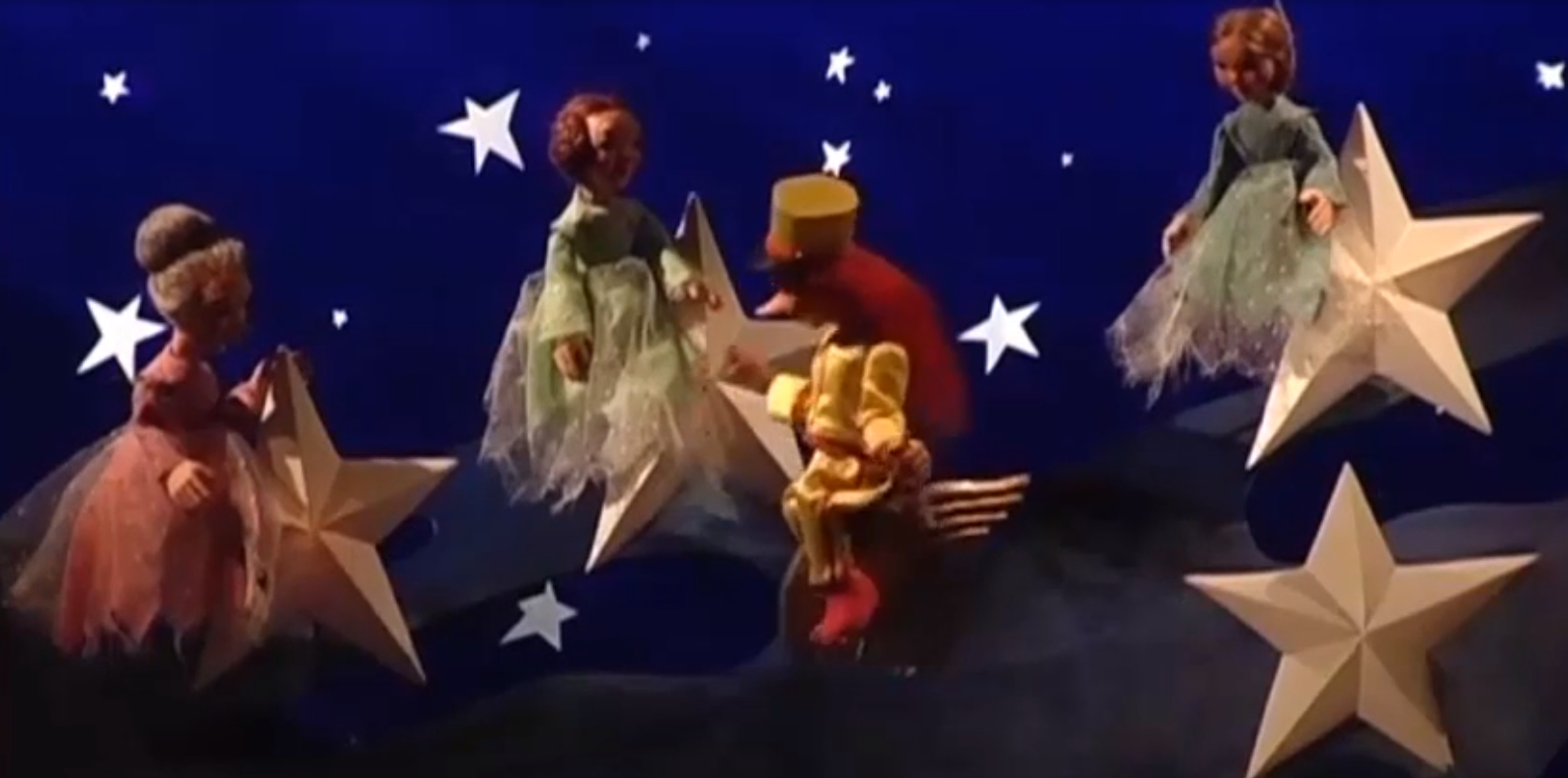 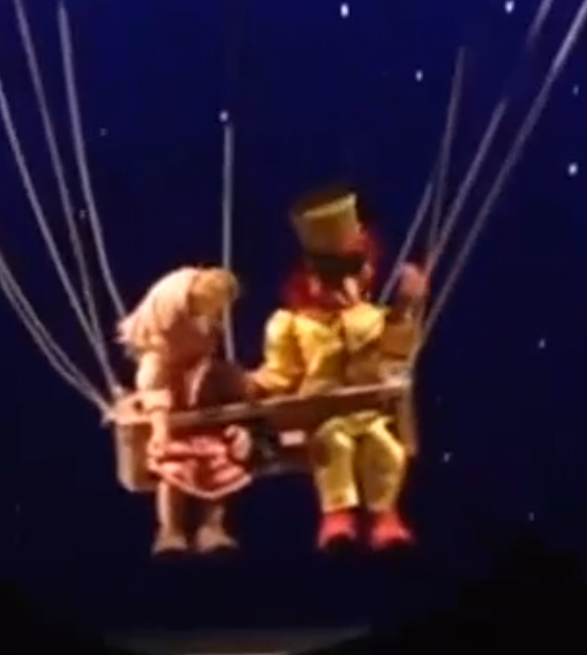 ZVEZDICE
ZVEZDICA ZASPANKA
PRODAJALEC SLADOLEDA
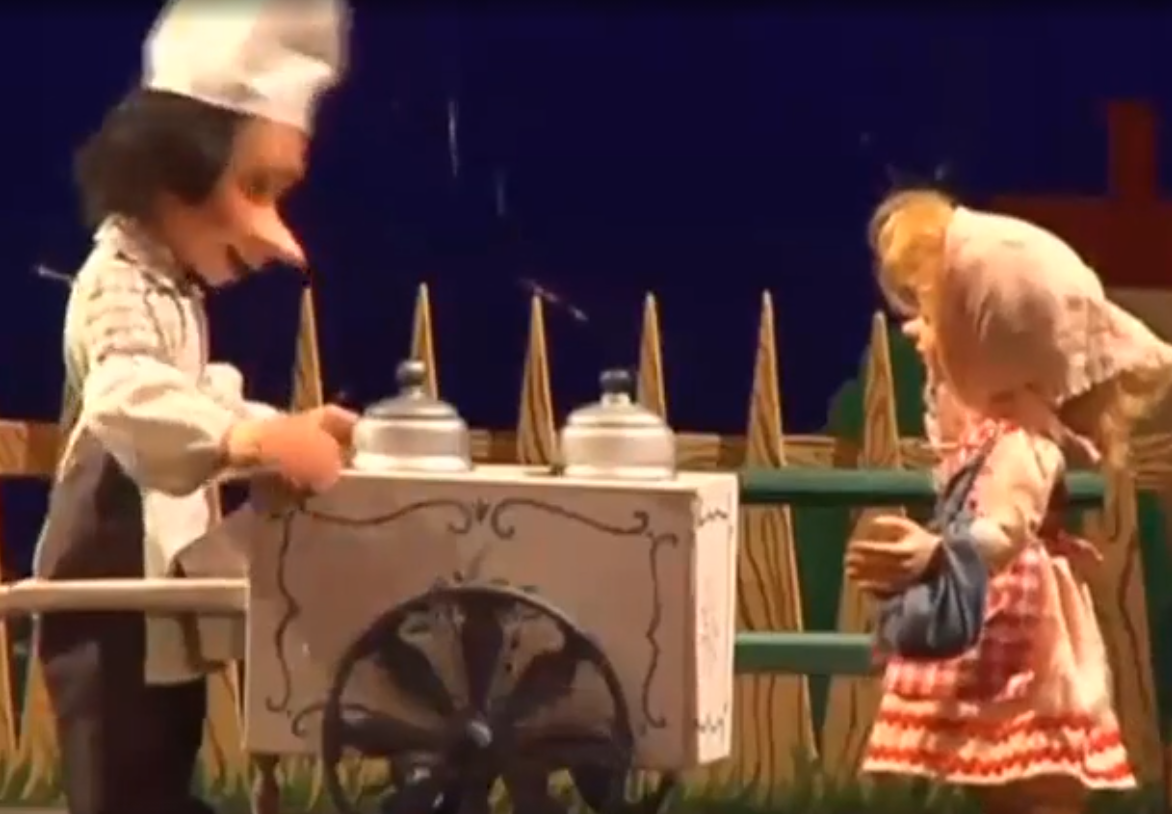 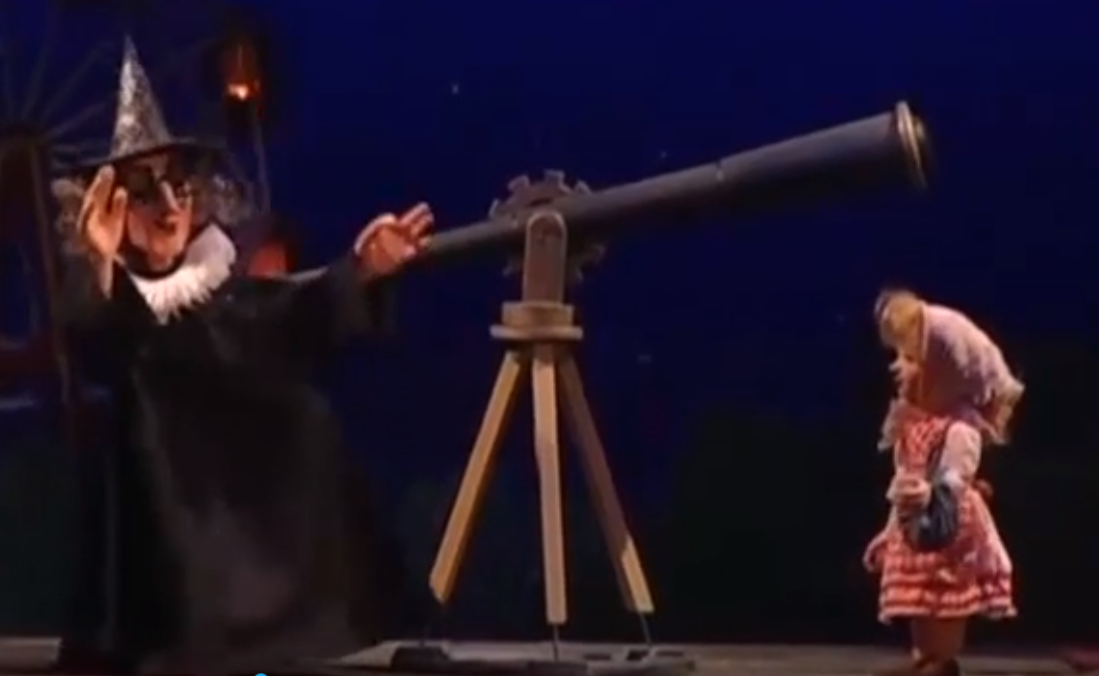 KOMET REPATEC
ZVEZDOGLED
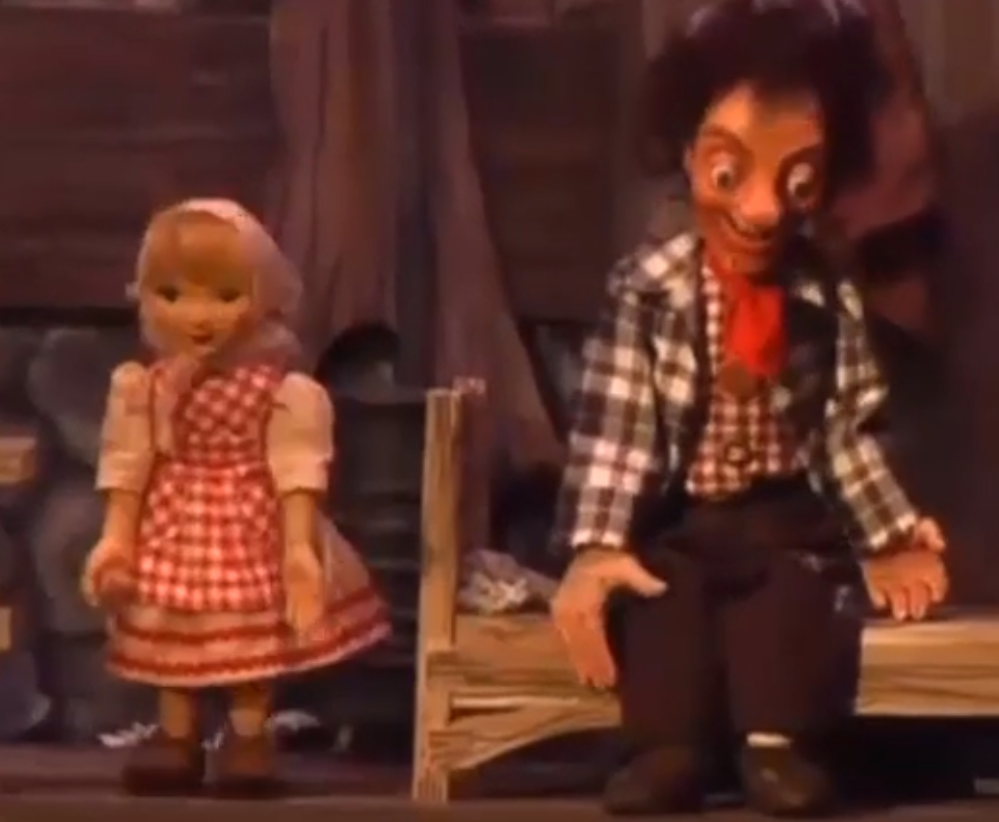 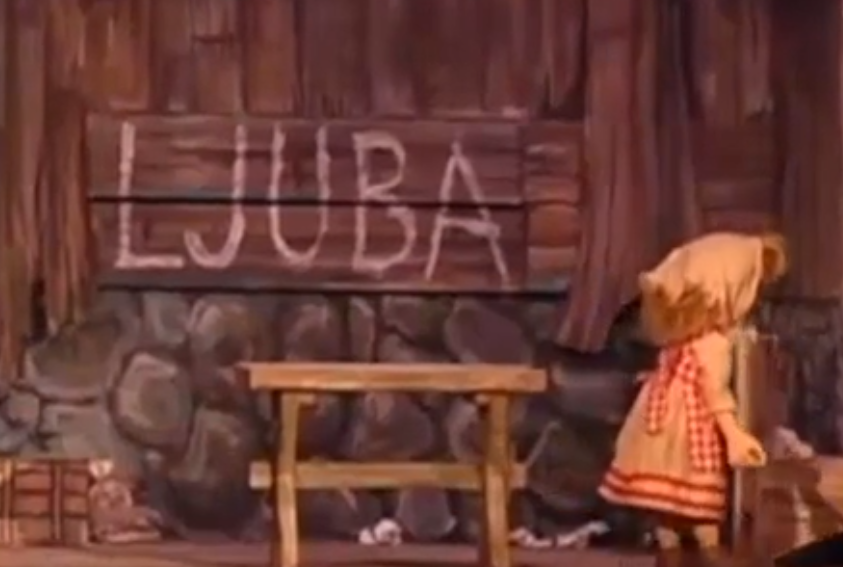 CEFERIN
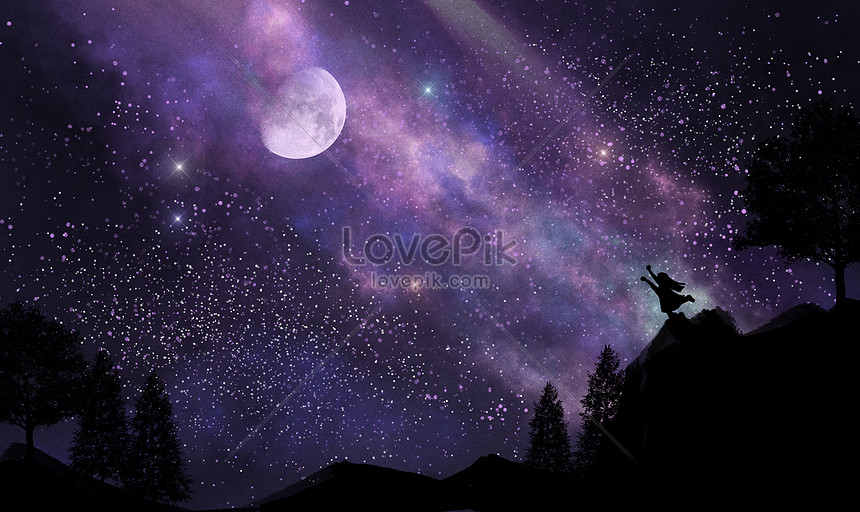 Klikni na povezavi in poglej predstavo:
ZVEZDICA ZASPANKA
V zvezek SLJ napiši naslov Frane Milčinski: ZVEZDICA ZASPANKA in odgovori na vprašanja:

Kako si se počutil/a med gledanjem lutkovne predstave?
Katere književne osebe nastopajo v predstavi?
Kateri del predstave ti je bil najbolj všeč?
Ilustriraj odlomek. 

(Zapis z ilustracijo mi prosim pošlji.)
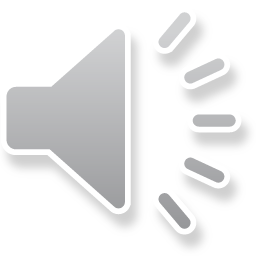 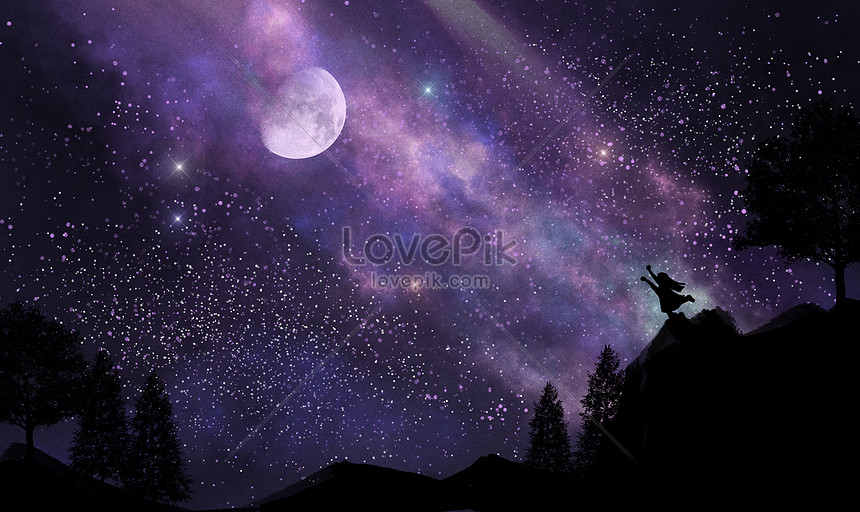 PRERIŠI VZORCE V ZVEZEK ABC.
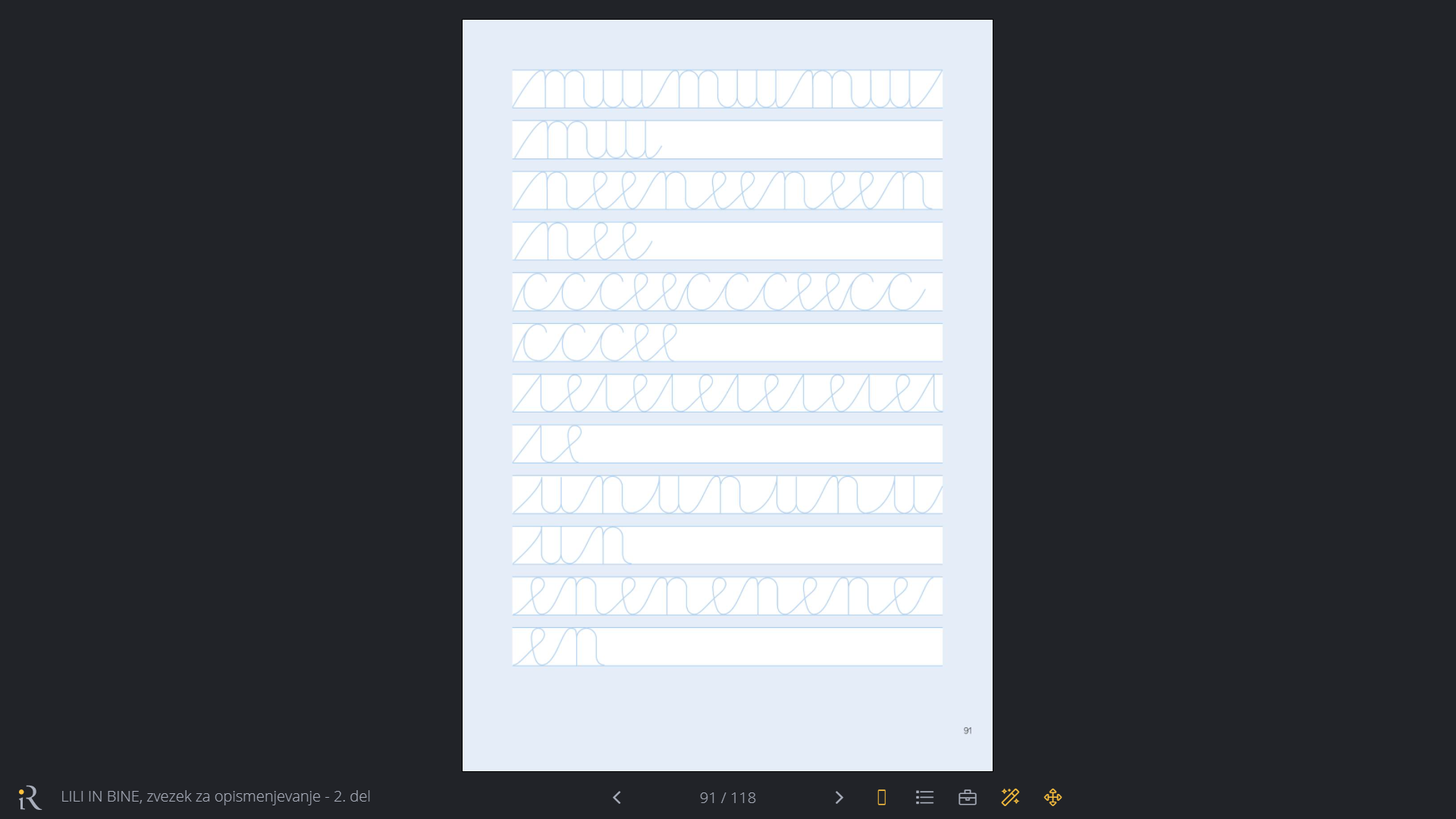 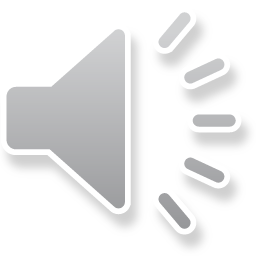